PHY 114 A General Physics II
11 AM-12:15 PM  TR Olin 101

Plan for Lecture 23 (Chapter 40-42):

Some topics in Quantum Theory
 Particle behaviors of electromagnetic waves
 Wave behaviors of particles
 Quantized energies
4/19/2012
PHY 114 A  Spring 2012 -- Lecture 23
1
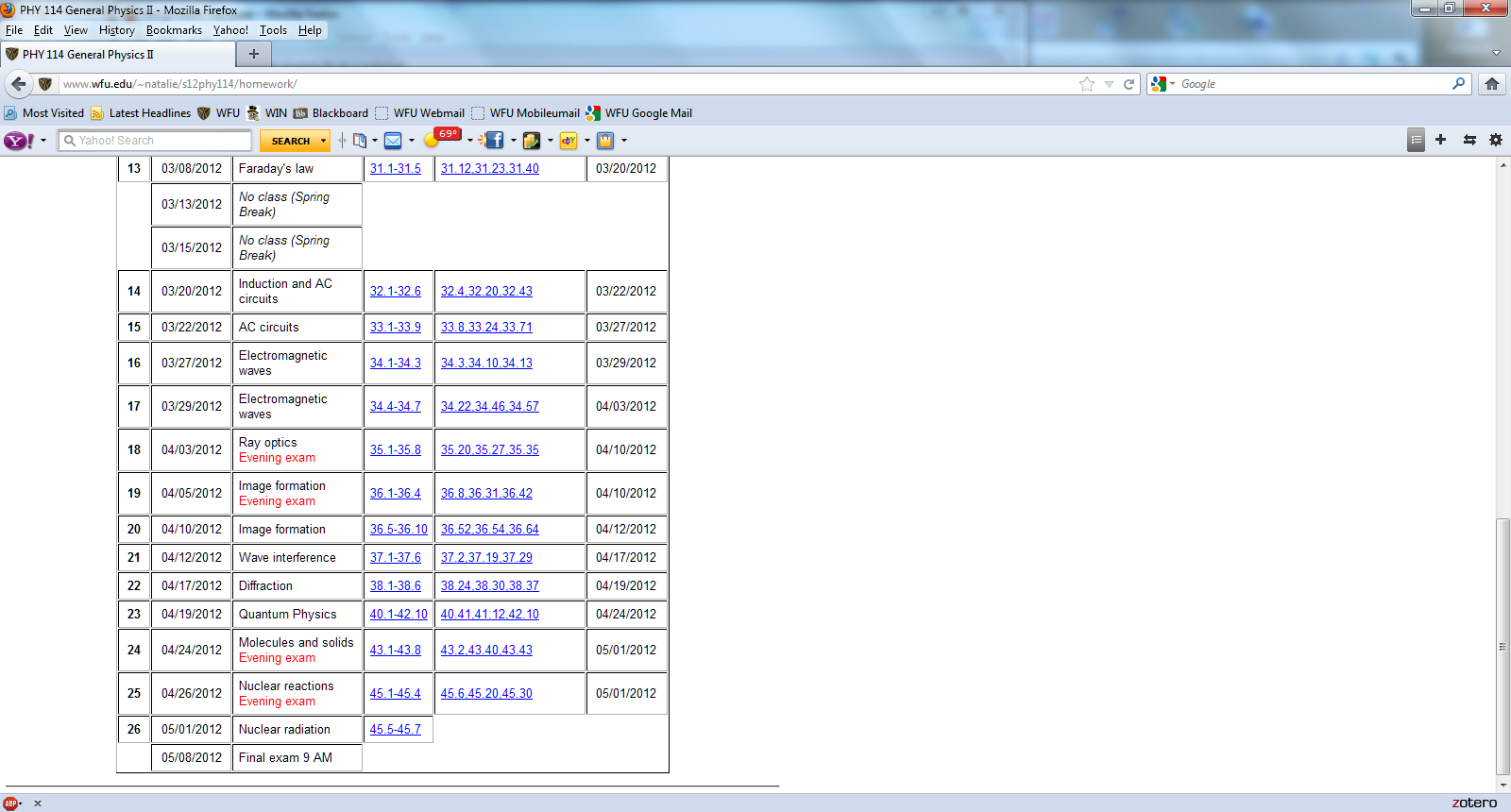 4/19/2012
PHY 114 A  Spring 2012 -- Lecture 23
2
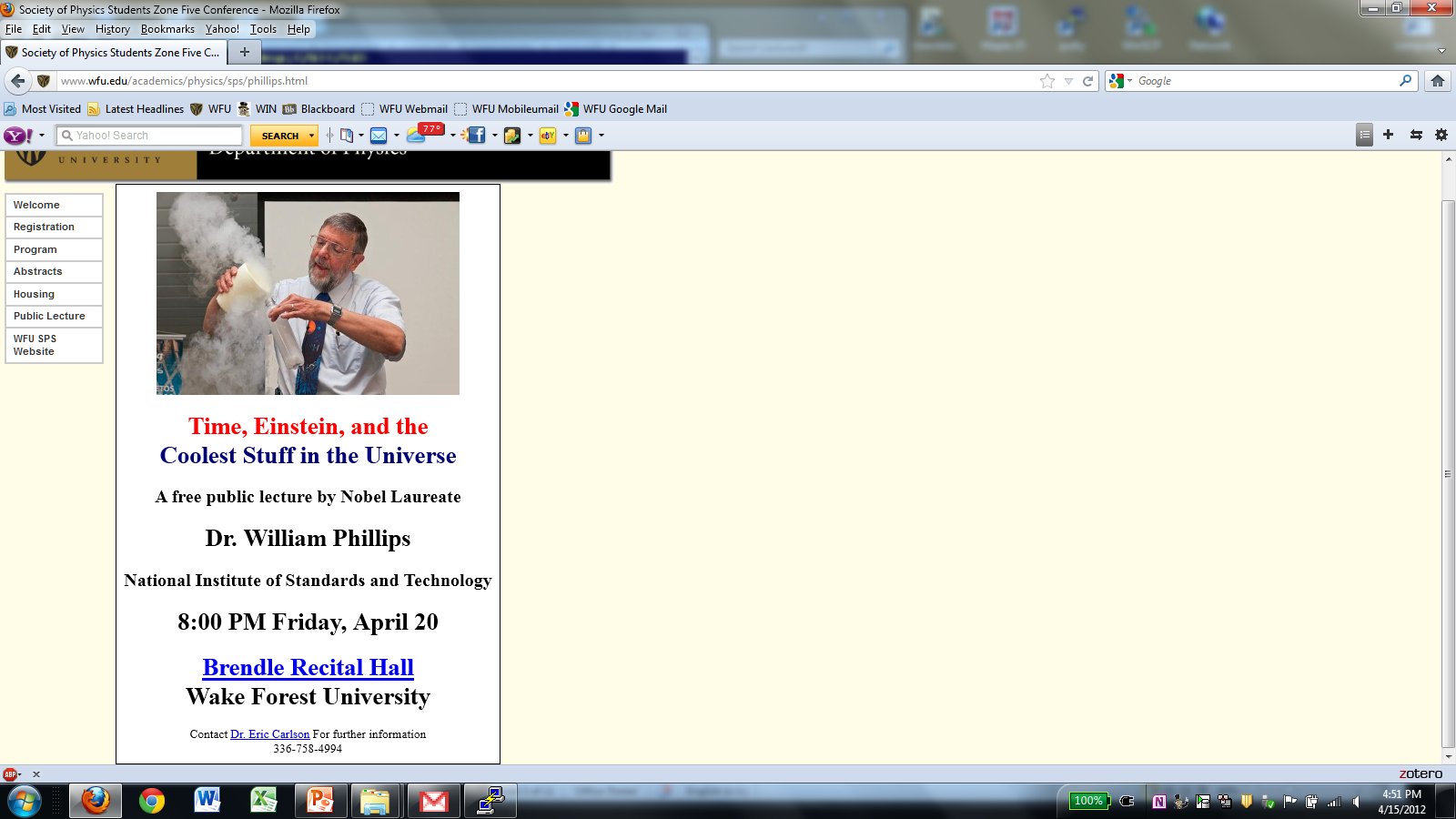 Part of SPS zone 5 conference
          April 20-21, 2012
Offer 1 point extra credit for attendance*

*After the lecture, email  me that you attended.   In the following email exchange you will be asked to answer one question about the lecture.
www.wfu.edu/physics/sps/spszone52012conf/welcome.html
4/19/2012
PHY 114 A  Spring 2012 -- Lecture 23
3
Webassign hint:
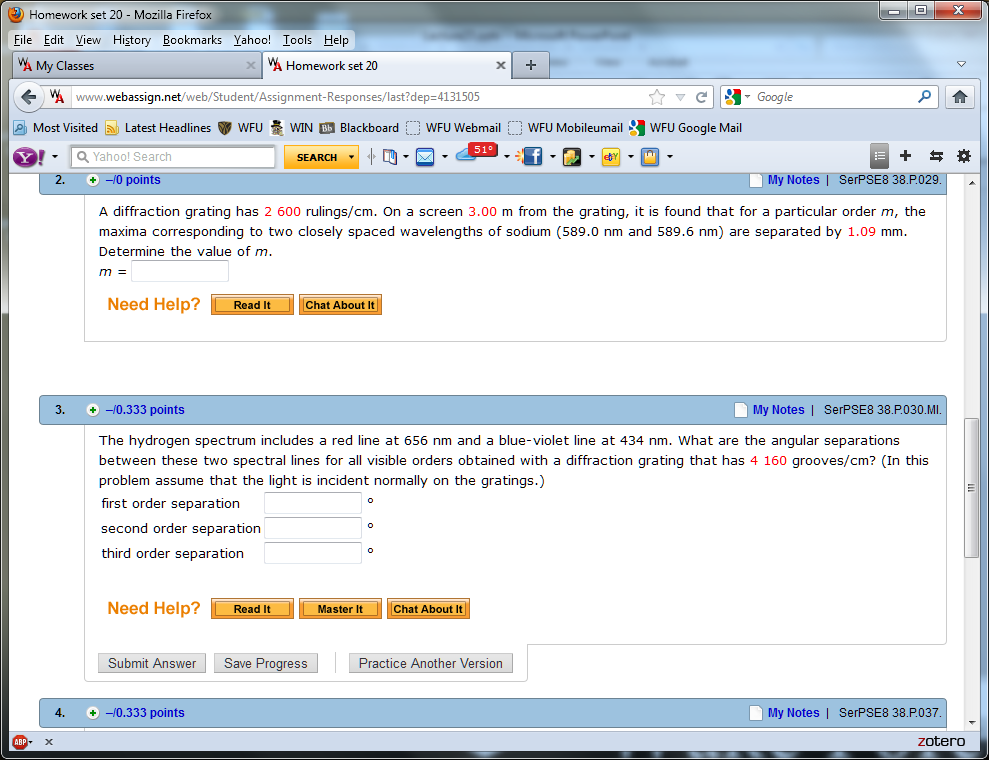 4/19/2012
PHY 114 A  Spring 2012 -- Lecture 23
4
Webassign hint:
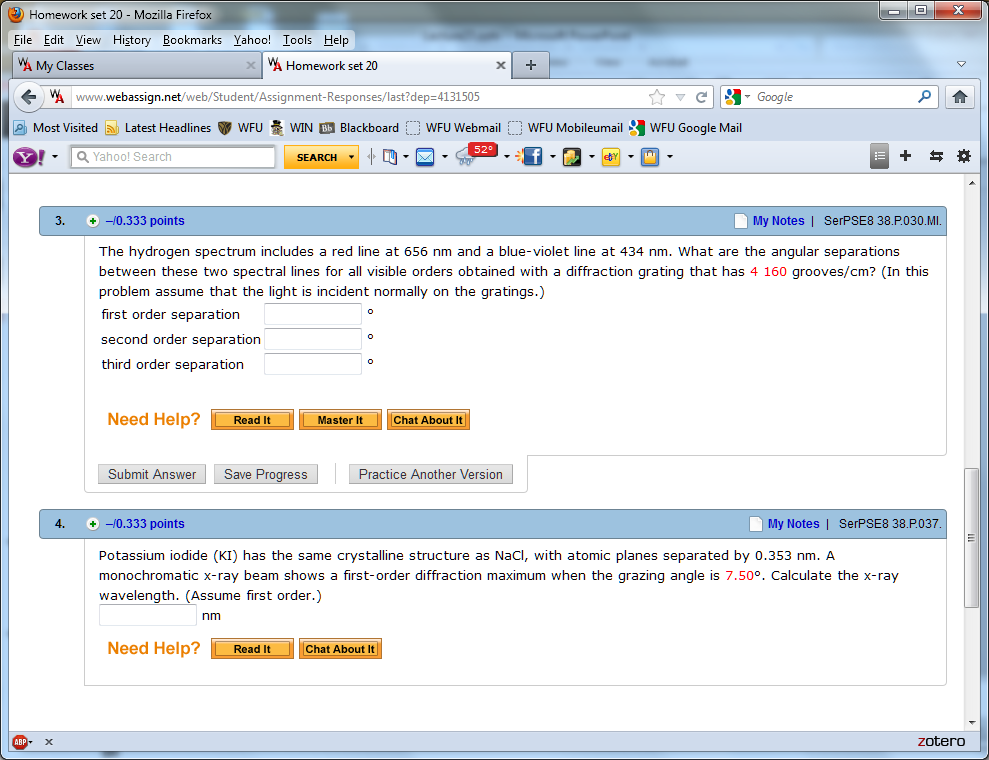 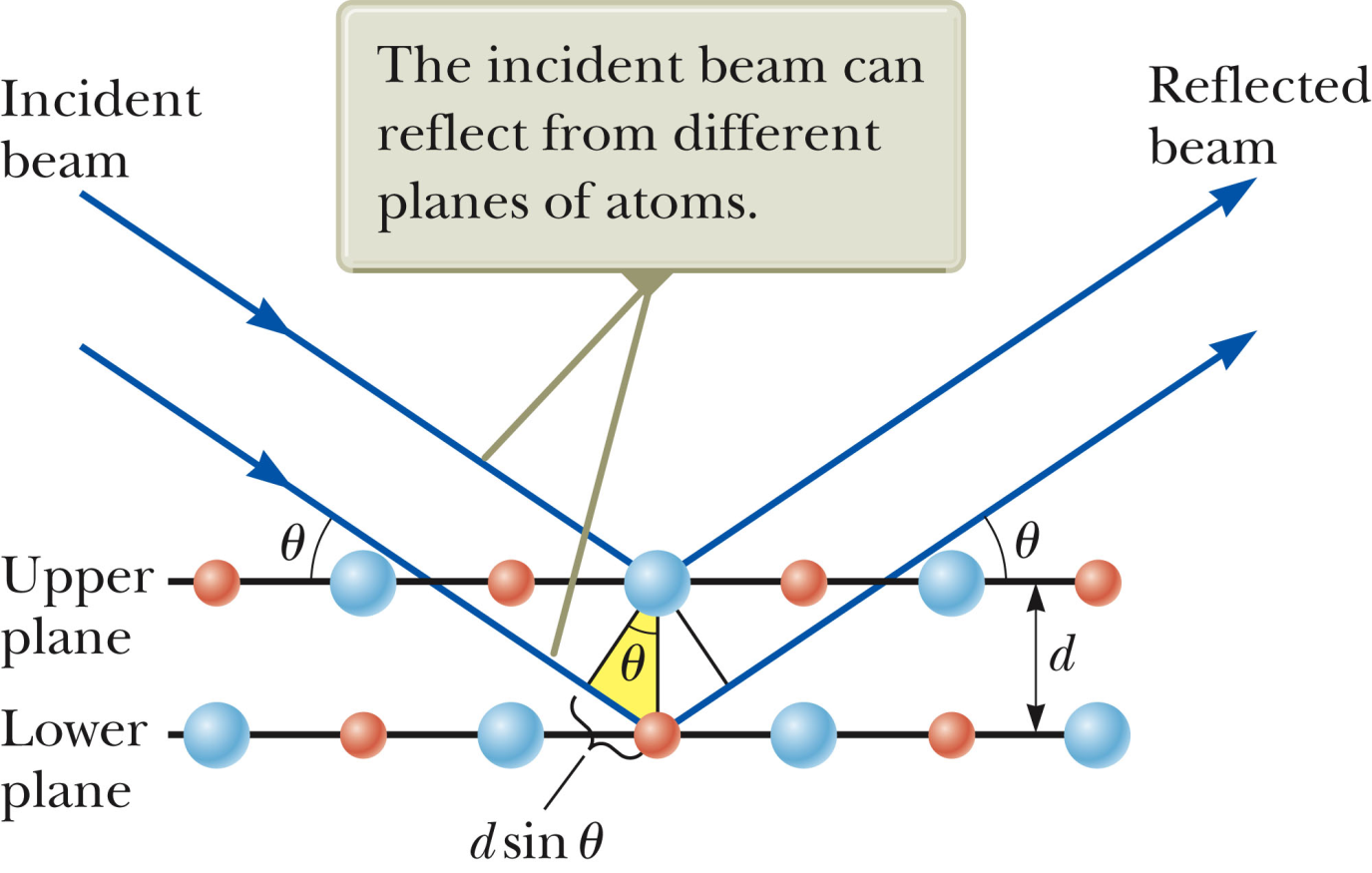 4/19/2012
PHY 114 A  Spring 2012 -- Lecture 23
5
If you have not already done so – please reply to my email concerning  your intentions regarding Exam 4.
The material you have learned up to now in PHY 113 & 114 was known in 1900 and is basically still true.   Some details  (such as at high energy, short times, etc. ) have been modified with Einstein’s theory of relativity, and with the development of quantum theory.
4/19/2012
PHY 114 A  Spring 2012 -- Lecture 23
6
Which of the following technologies do not need quantum mechanics.
X-ray diffraction
Neutron diffraction
Electron microscope
MRI (Magnetic Resonance Imaging)
Lasers
Which of the following technologies do not need quantum mechanics.
Scanning tunneling microscopy
Atomic force microscopy
Data storage devices 
Microwave ovens
LED lighting
4/19/2012
PHY 114 A  Spring 2012 -- Lecture 23
7
Image of Si atoms on a nearly perfect surface at T=7 K.
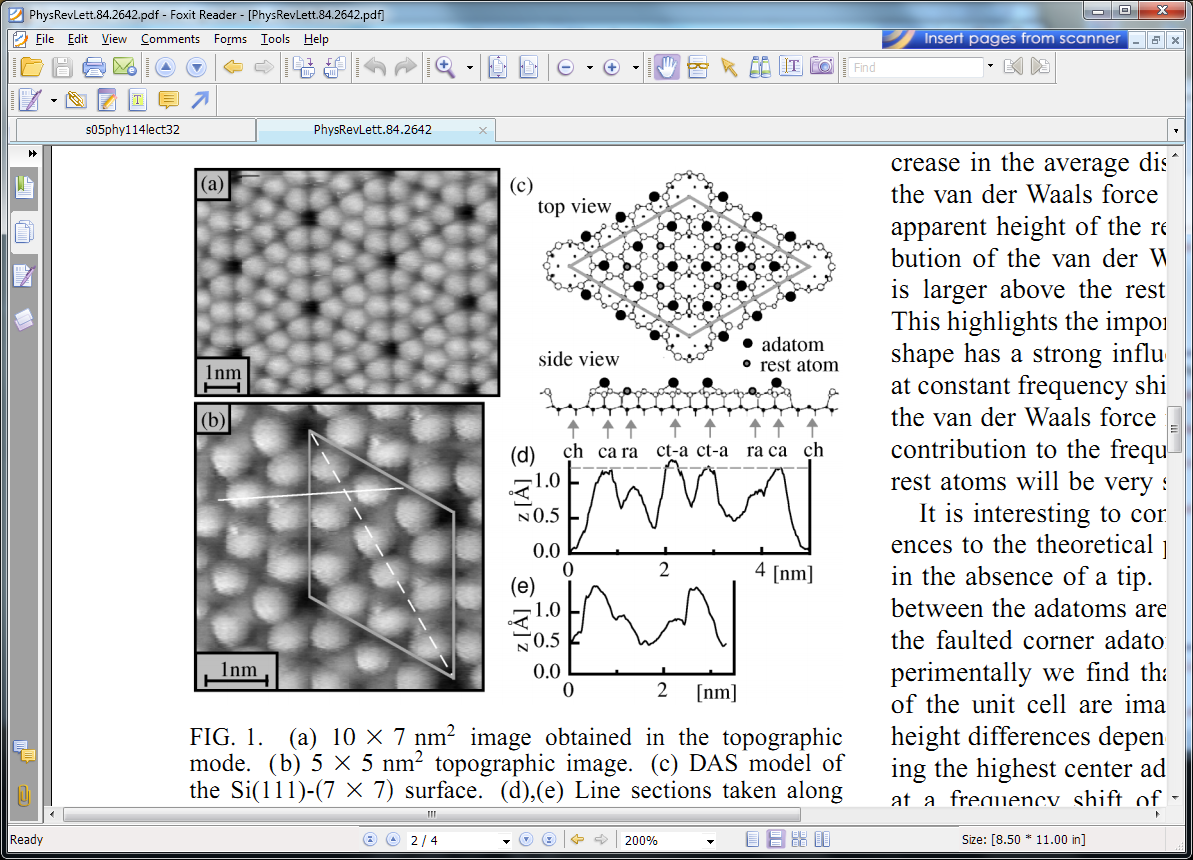 Image made using atomic force microscopy.
From Physical Review Letters March 20, 2000 -- Volume 84, Issue 12, pp. 2642-2645
4/19/2012
PHY 114 A  Spring 2012 -- Lecture 23
8
Quantum physics –
Electromagnetic waves sometimes behave like particles
one “photon” has a quantum of energy  E=hf
                                                       momentum  p=h/l=hf/c
Particles sometimes behave like waves
“wavelength” of particle related to momentum:
                      l=h/p
 quantum particles can “tunnel” to places classically “forbidden”
 Stationary quantum states have quantized energies
4/19/2012
PHY 114 A  Spring 2012 -- Lecture 23
9
Classical physics
 Wave equation for electric field in Maxwell’s equations (plane wave boundary conditions):



 Equation for particle trajectory r(t) in conservative potential U(r) and total energy E
4/19/2012
PHY 114 A  Spring 2012 -- Lecture 23
10
Particle wave properties in classical physics
4/19/2012
PHY 114 A  Spring 2012 -- Lecture 23
11
Mathematical representation of particle and wave behaviors.
   Consider a superposition of periodic waves at t=0:
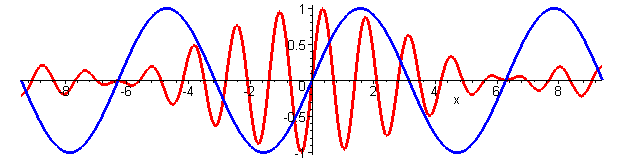 superposed wave (many values of k)
single wave  (one value of k)
4/19/2012
PHY 114 A  Spring 2012 -- Lecture 23
12
Dx Dk » 2p
Dk = 1
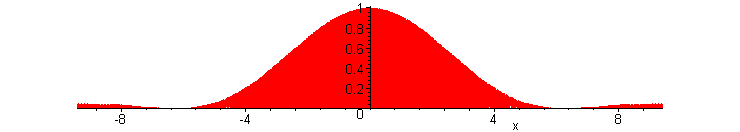 Dx
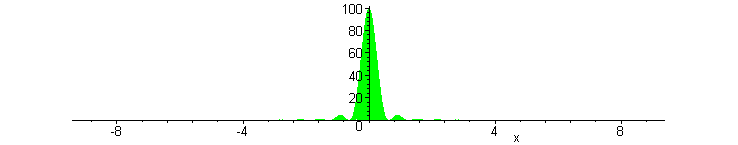 Dk = 10
Dx
Dx smaller  more particle like
Dk smaller  more wave like
4/19/2012
PHY 114 A  Spring 2012 -- Lecture 23
13
Dx Dk » 2p      Heisenberg’s uncertainty principle
De Broglie’s particle moment – wavelength relation:
Heisenberg’s hypotheses:
h = 6.610-34 Js = 4.1410-15 eVs
PHY 114 A  Spring 2012 -- Lecture 23
4/19/2012
14
Wave equations
     Electromagnetic waves:



     Matter waves:       (Schrödinger equation)
4/19/2012
PHY 114 A  Spring 2012 -- Lecture 23
15
Comparison of different wave equations
4/19/2012
PHY 114 A  Spring 2012 -- Lecture 23
16
What is the meaning of the matter wave function Y(x,t)?
 Y(x,t) is not directly measurable
|Y(x,t)|2 is measurable – represents the density of particles at position x at time t.
For a single particle system – represents the probability of measuring particle at position x at time t.
For many systems of interest, the wave function can be written in the form Y(x,t) = y(x)e-iEt/                                                            		     |Y(x,t)|2 = | y(x)|2
4/19/2012
PHY 114 A  Spring 2012 -- Lecture 23
17
Wave-like properties of particles
     Louis de Broglie suggested that a wavelength could be associated with a particle’s momentum
“Wave” equation for particles – Schrödinger equation
4/19/2012
PHY 114 A  Spring 2012 -- Lecture 23
18
Example:   Suppose we want to create a beam of electrons (m=9.1x10-31kg) for diffraction with l=1x10-10m.  What is the energy E of the beam?
4/19/2012
PHY 114 A  Spring 2012 -- Lecture 23
19
Electron microscope
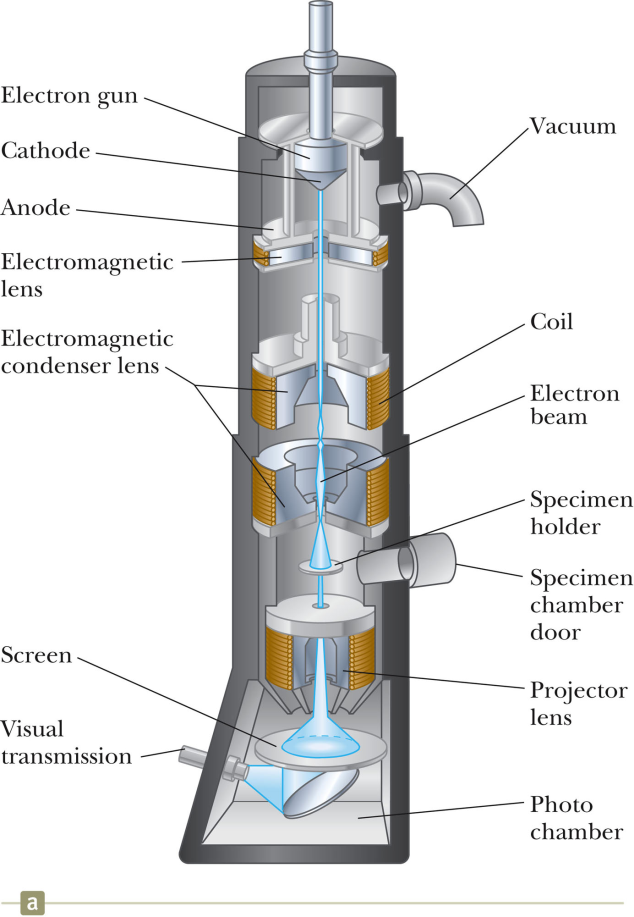 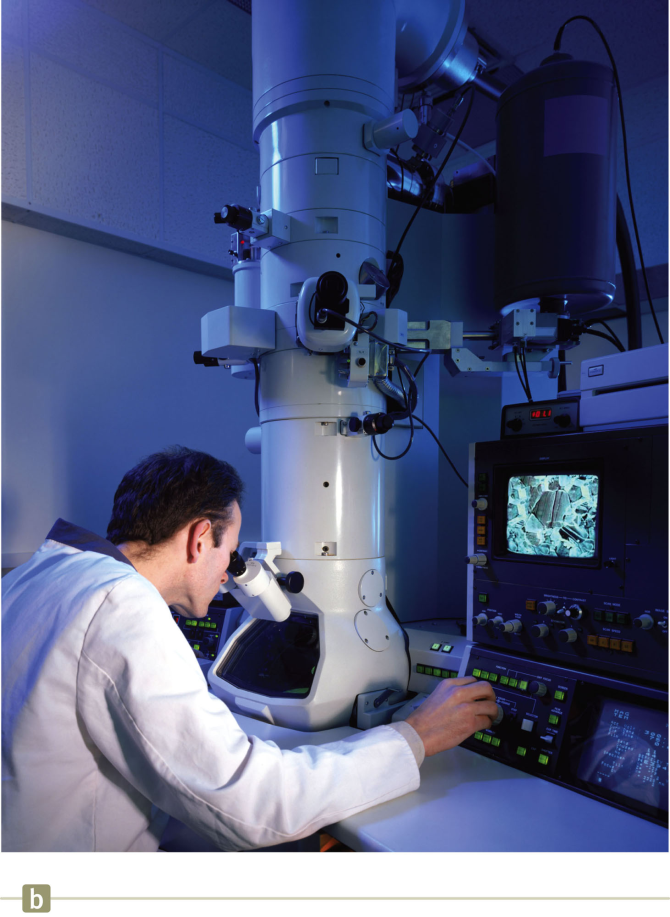 Typically E=120,000-200,000 eV for high resolution EM
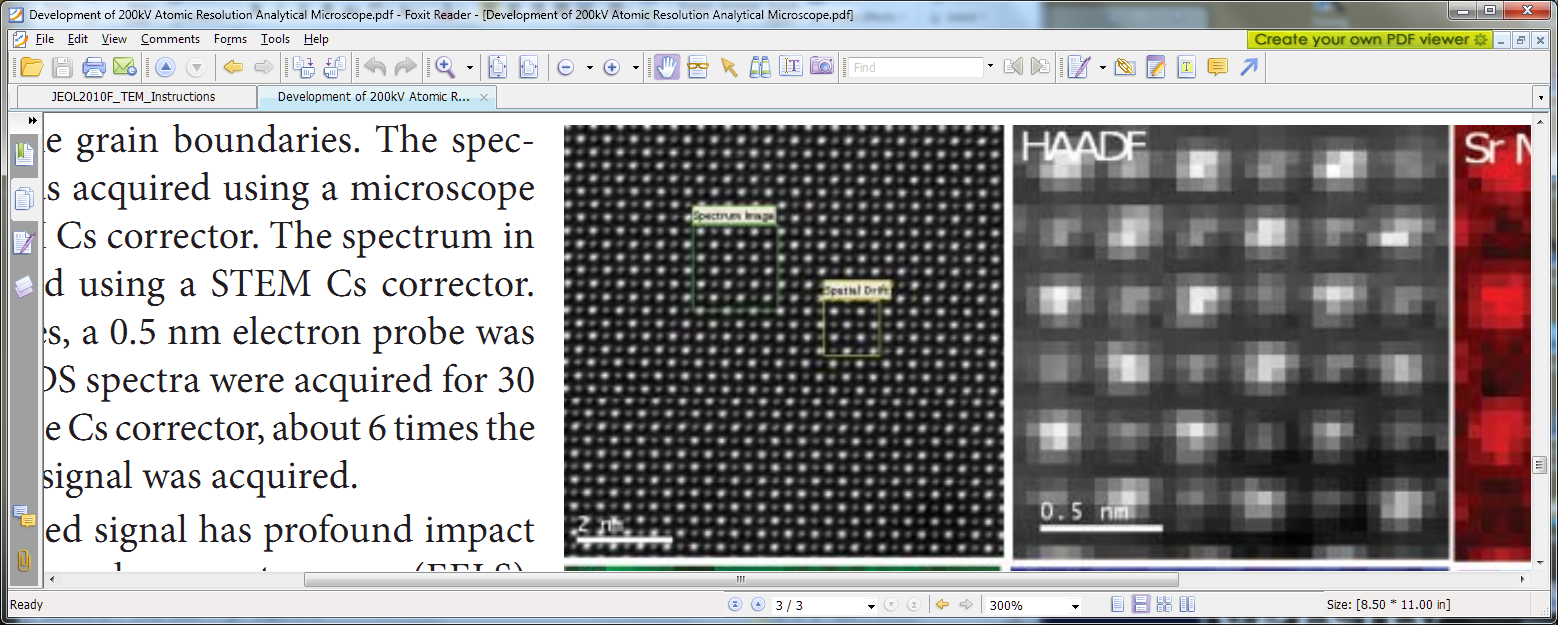 From Microscopy Today article May 2009
4/19/2012
PHY 114 A  Spring 2012 -- Lecture 23
20
Electrons in an infinite box:
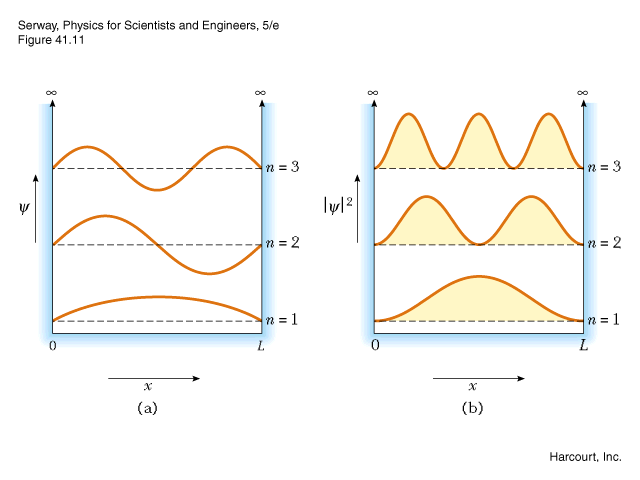 4/19/2012
PHY 114 A  Spring 2012 -- Lecture 23
21
Electrons in a finite box:
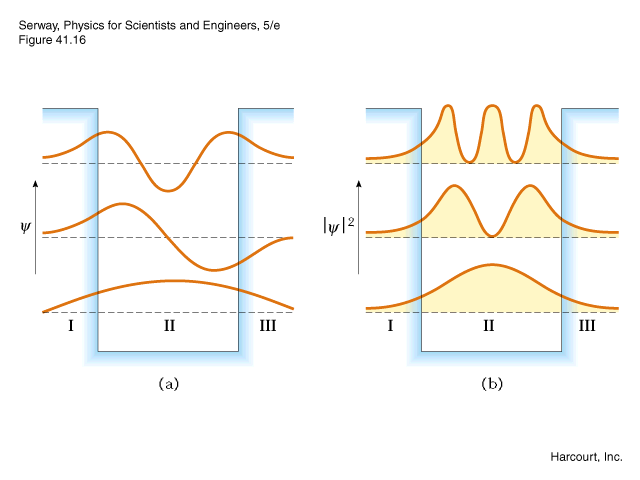 finite probability of electron existing outside of classical region
4/19/2012
PHY 114 A  Spring 2012 -- Lecture 23
22
Why would it be interesting to study electrons in a finite box?
It isn’t
It is the mathematically most simple example of quantum system
Quantum well systems can be manufactured to design new devices
4/19/2012
PHY 114 A  Spring 2012 -- Lecture 23
23
Tunneling  of electrons through a barrier
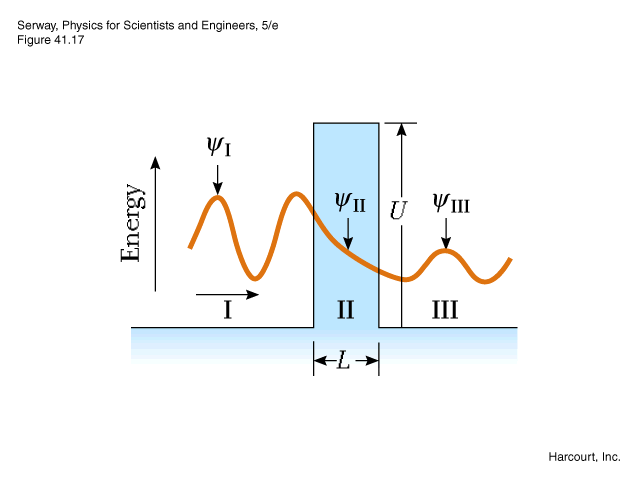 surface region
tip
vacuum
4/19/2012
PHY 114 A  Spring 2012 -- Lecture 23
24
How a scanning tunneling microscope works:
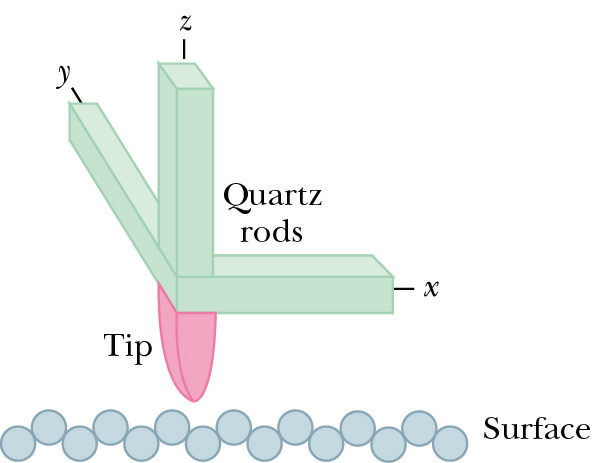 Developed at IBM Zurich by Gerd Binnig and Heinrick Rohrer who received Nobel prize in 1986.
4/19/2012
PHY 114 A  Spring 2012 -- Lecture 23
25
Visualization of  | y(x)|2 
      A surface if a nearly perfect Si crystal
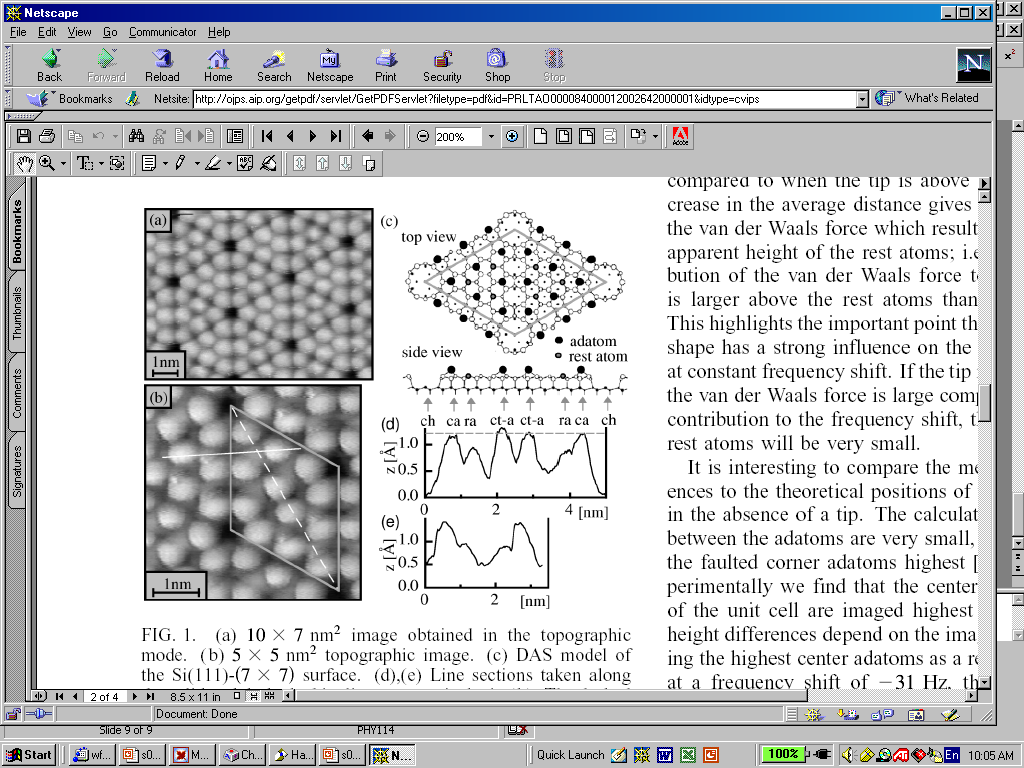 Physical Review Letters -- March 20, 2000 -- Volume 84, Issue 12, pp. 2642-2645
4/19/2012
PHY 114 A  Spring 2012 -- Lecture 23
26
The physics of atoms –
      Features are described by solutions to the matter wave equation – Schrödinger equation:
“reduced” mass of electron and proton
4/19/2012
PHY 114 A  Spring 2012 -- Lecture 23
27
Form of probability density for ground state (n = 1)
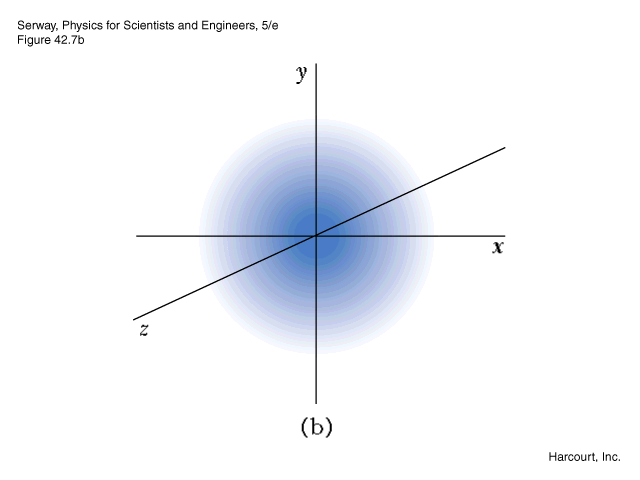 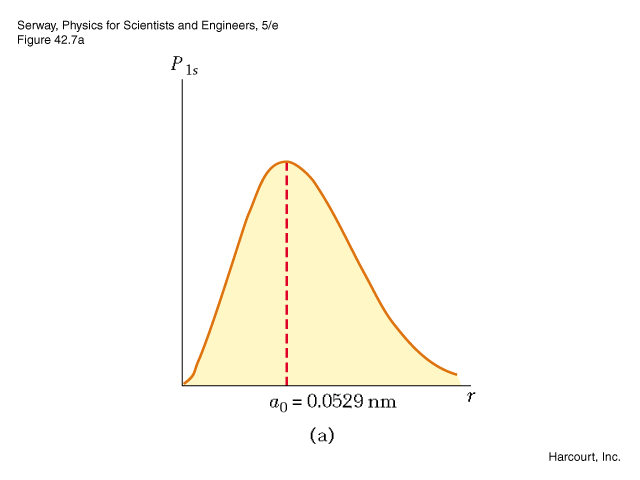 4/19/2012
PHY 114 A  Spring 2012 -- Lecture 23
28
Angular degrees of freedom
   -- since the force between the electron and nucleus depends only on distance and not on angle, angular momentum L º r x p is conserved.    Quantum numbers associated with angular momentum:
Notation:
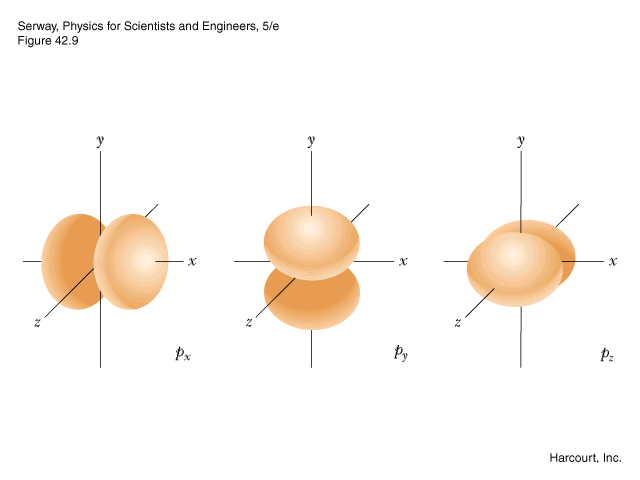 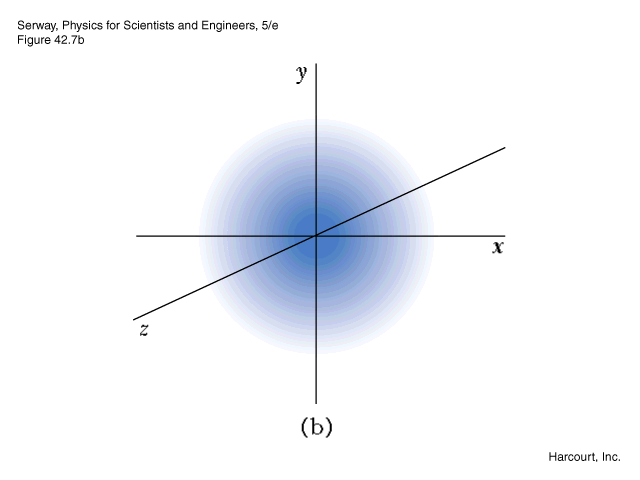 p
s
4/19/2012
PHY 114 A  Spring 2012 -- Lecture 23
29
Summary of results for H-atom:
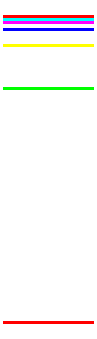 n = 4
Balmer series
  spectra
n = 3
n = 2
degeneracy associated with  each n: 2n2
n = 1
4/19/2012
PHY 114 A  Spring 2012 -- Lecture 23
30
Atomic states of atoms throughout periodic table:
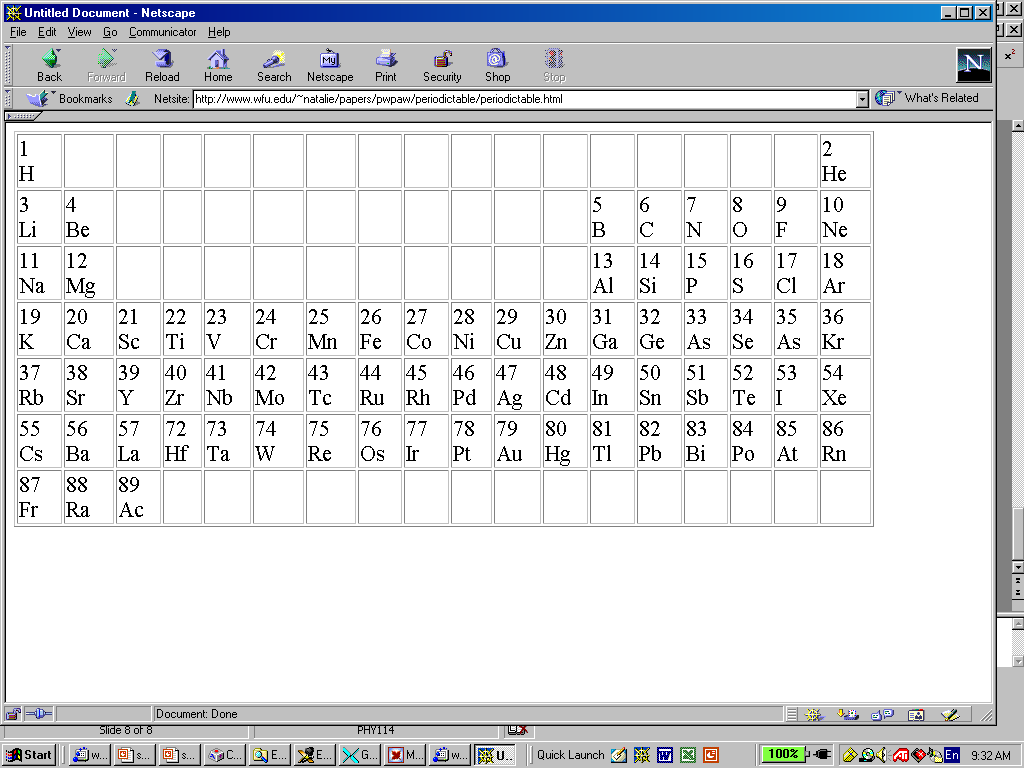 effective potential for an electron in atom
4/19/2012
PHY 114 A  Spring 2012 -- Lecture 23
31
Example:   Cu     (Z=29)   1s22s22p63s23p63d104s1
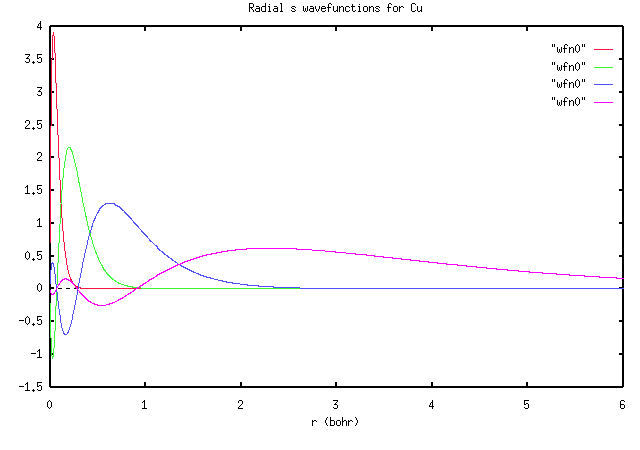 s
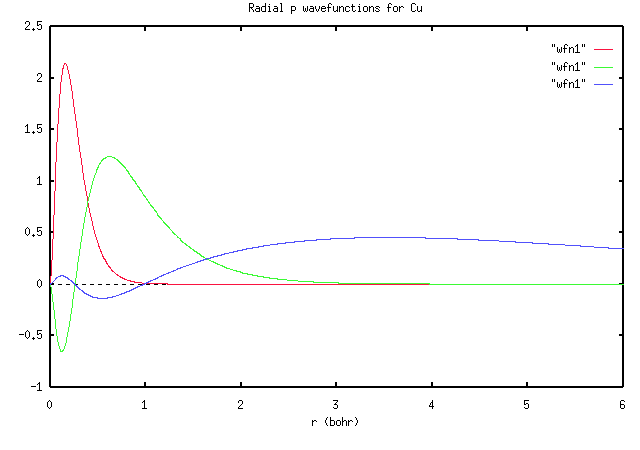 p
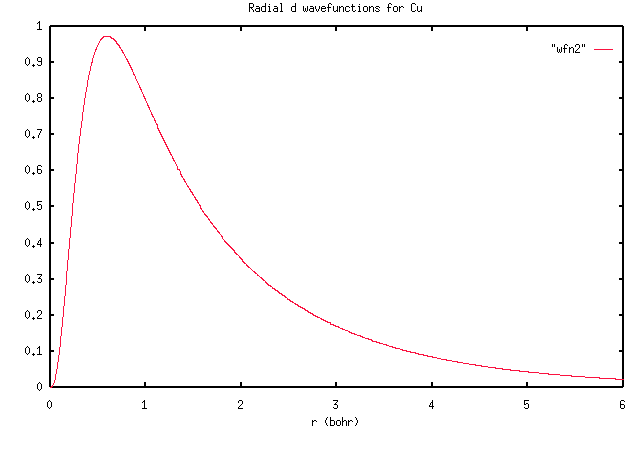 d
4/19/2012
PHY 114 A  Spring 2012 -- Lecture 23
32
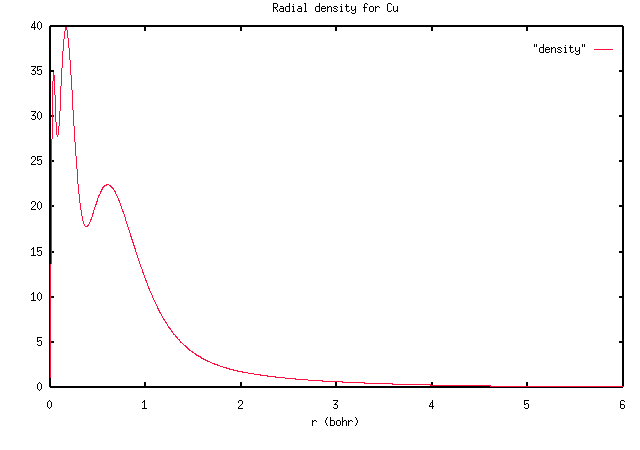 4/19/2012
PHY 114 A  Spring 2012 -- Lecture 23
33